ПРЕДМЕТНО-РАЗВИВАЮЩАЯ СРЕДА В  ПОДГОТОВИТЕЛЬНОЙ  К ШКОЛЕ ГРУППЕ «КАПИТОШКА»
Воспитатели: Лобко Н.В.
                                        Пфейфер  О.М.
«Дети должны жить в мире красоты, игры, сказки, музыки, рисунка, фантазии, творчества. Этот мир должен окружать ребёнка и тогда, когда мы хотим научить его читать и писать. Да, от того, как будет чувствовать себя ребёнок, поднимаясь на первую ступеньку лестницы познания, будет зависеть весь его дальнейший путь к знаниям»
                                                    В.В. Сухомлинский.
ЦЕНТР: «ТВОРЧЕСКАЯ МАСТЕРСКАЯ»«Очень творчество люблю! Свои работы  всем я покажу!»
ЦЕНТР: «МУЗЫКАЛЬНО -ТЕАТРАЛИЗОВАННОЙ ДЕЯТЕЛЬНОСТИ»«Я и ты – с театром и музыкой дружны!»
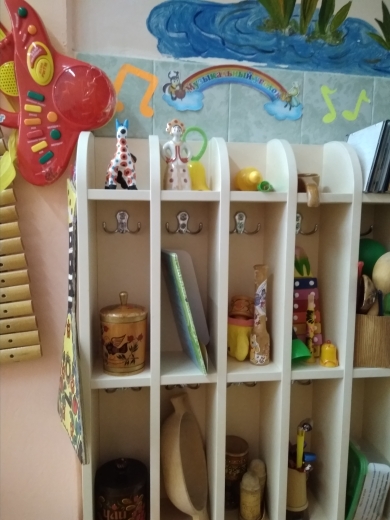 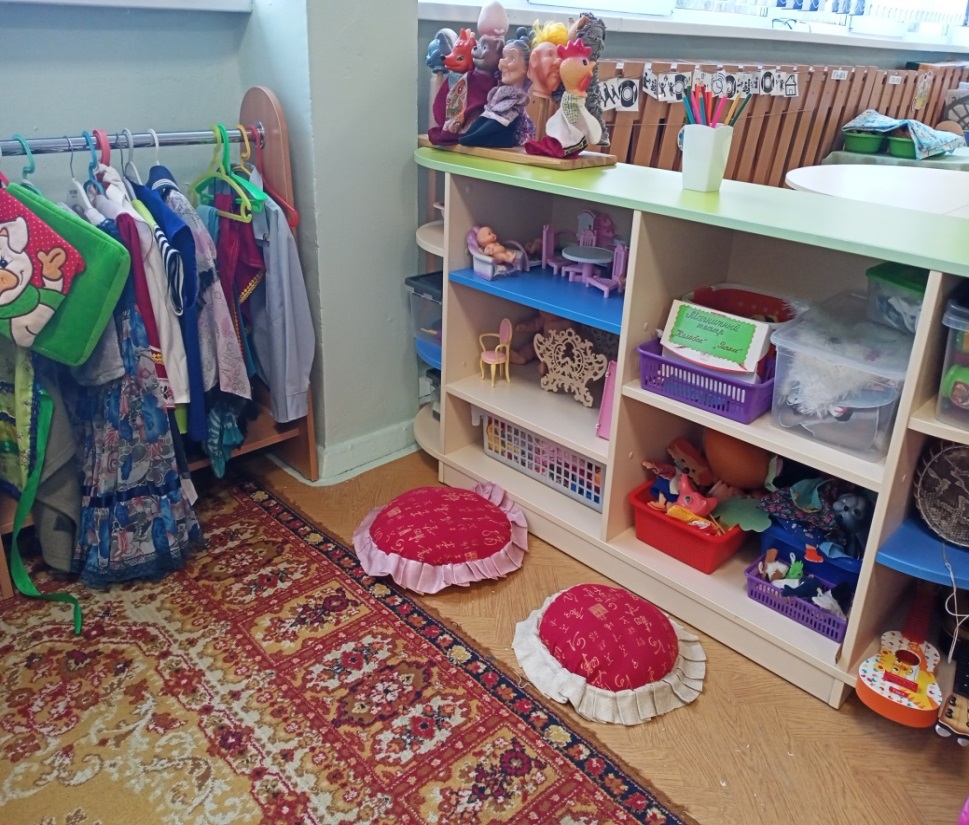 ЦЕНТР: «ПОЗНАНИЯ»«Здесь мы считаем и в умные игры играем!»
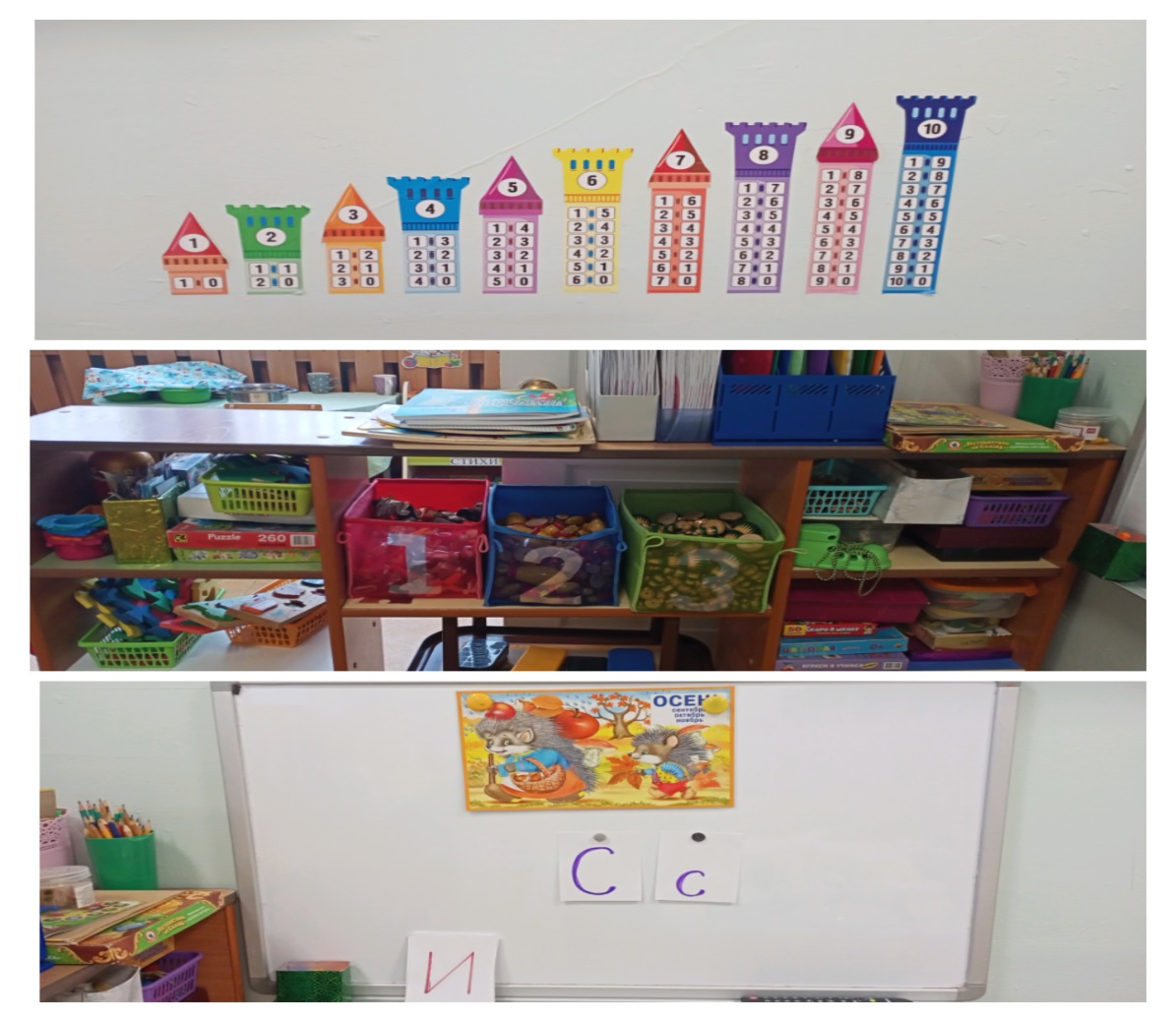 ЦЕНТР: «ОПЫТНО – ЭКСПЕРИМЕНТАЛЬНОЙ ДЕЯТЕЛЬНОСТИ»«Эксперименты – это круто! Какая же это интересная наука!»»
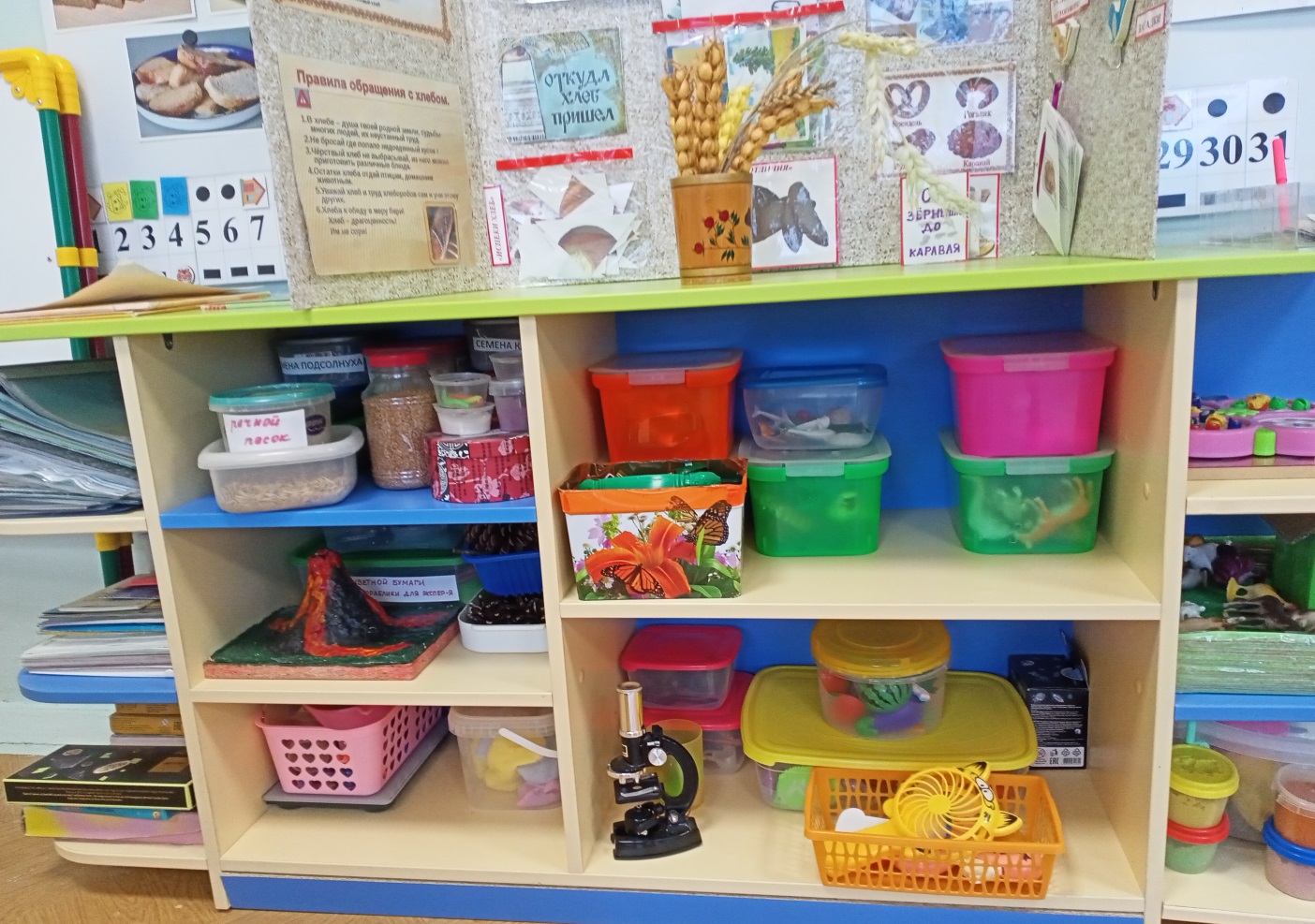 ЦЕНТР: «РЕЧЕВОЕ  РАЗВИТИЯ» - «ГОВОРУНОК»«Нам очень  нравится читать, стихи учить и сказки слушать, самим рассказы составлять»
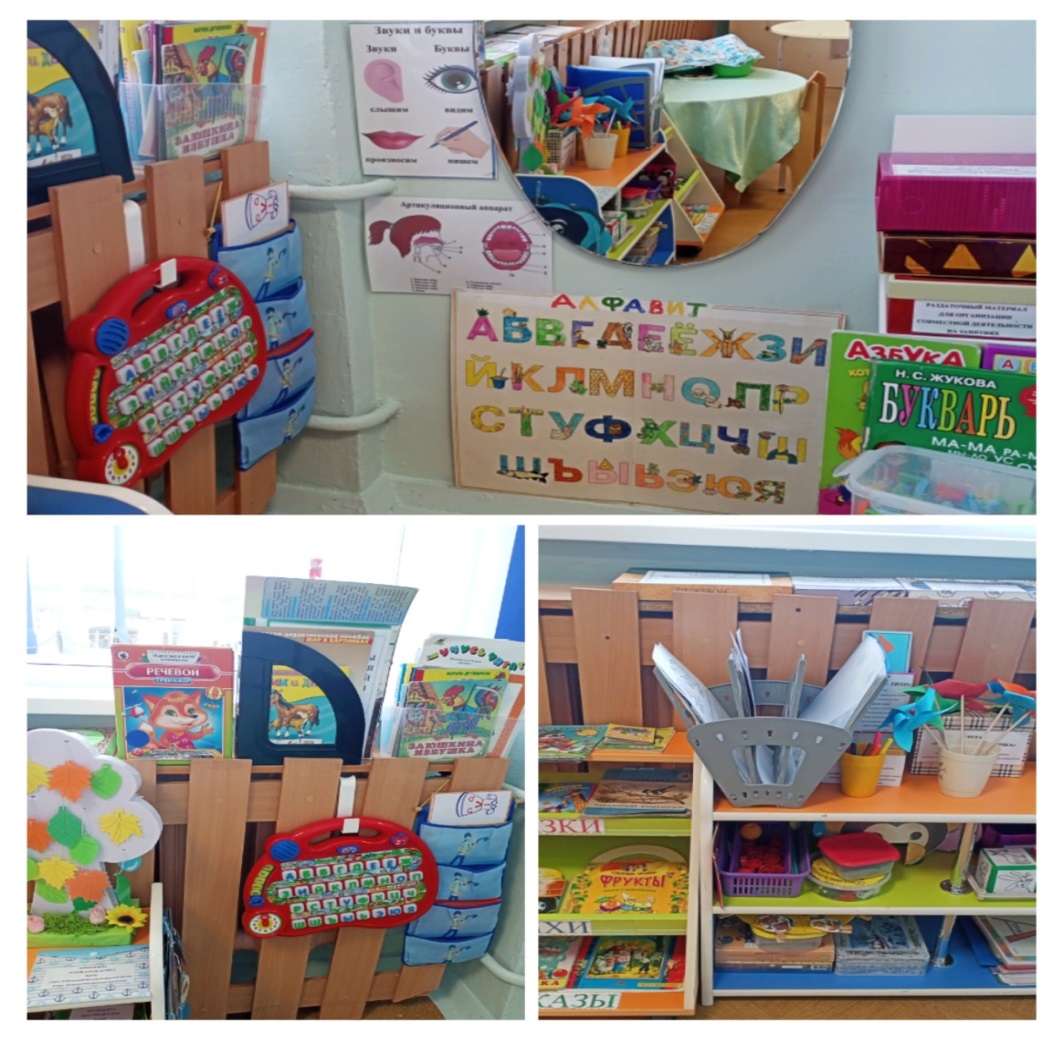 ЦЕНТР: «ИГРОВОЙ АКТИВНОСТИ СЮЖЕТНО – РОЛЕВЫХ ИГР»«Мы играем, создаём – очень весело живём!»
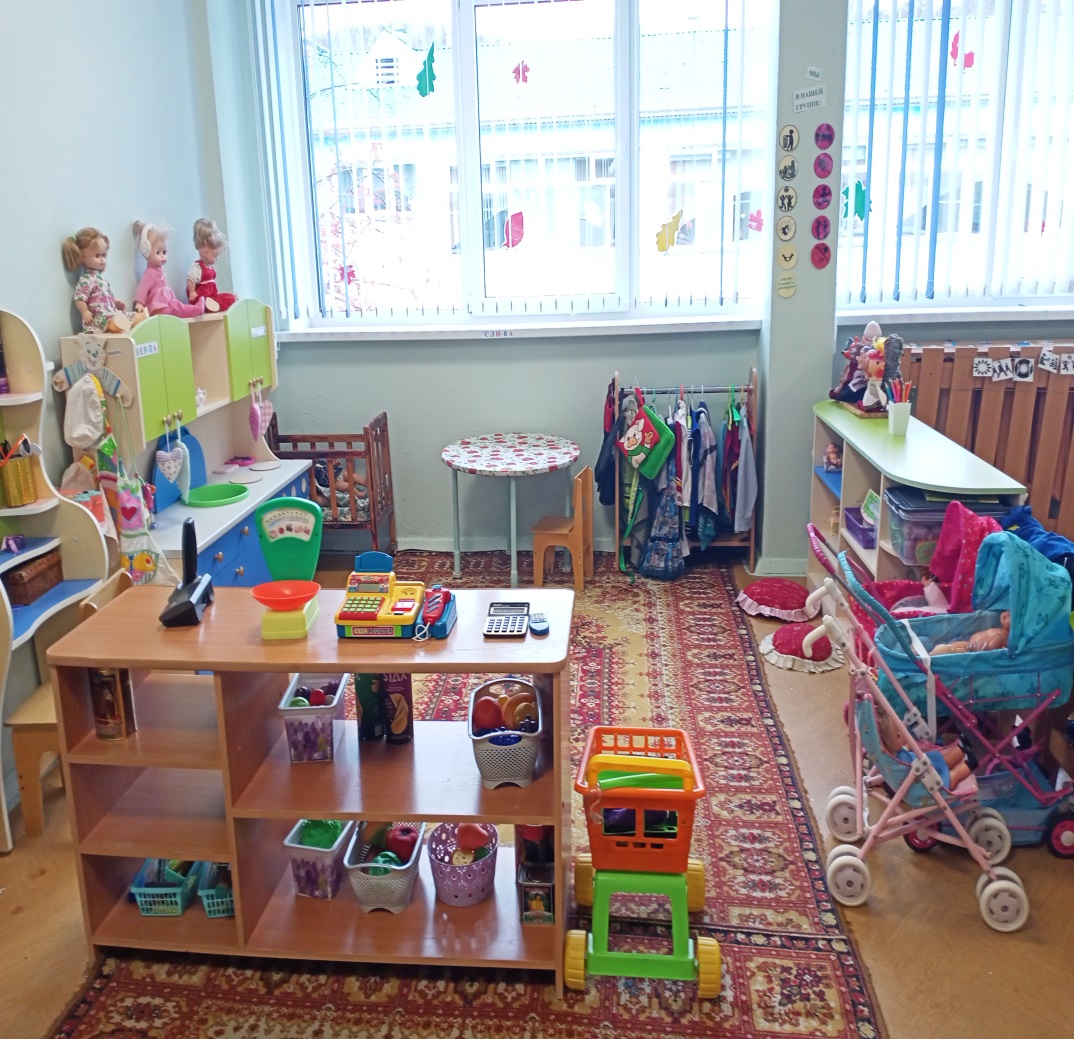 ЦЕНТР:  «ОСТРОВОК  БЕЗОПАСНОСТИ»«Правила безопасного поведения знаем и соблюдаем!»
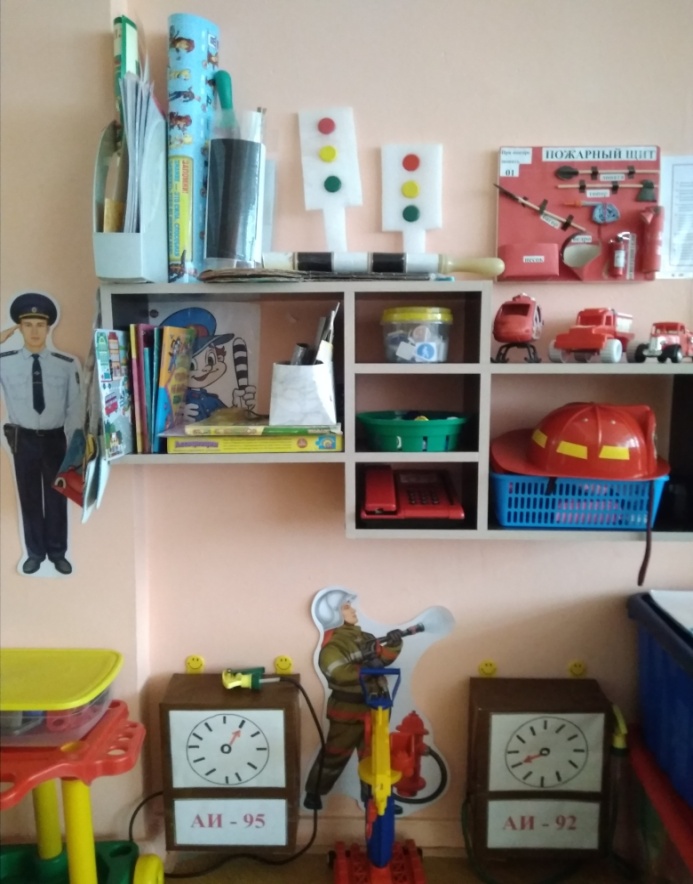 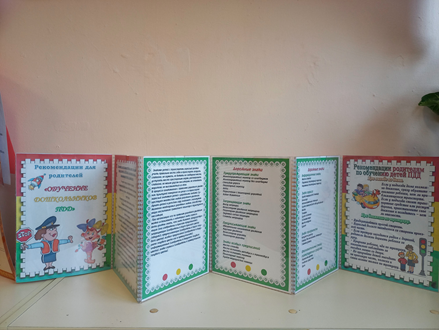 СПОРТИВНЫЙ ЦЕНТР: «ФИЗКУЛЬТ-УРА!»«Спорт полезен для ребят!»
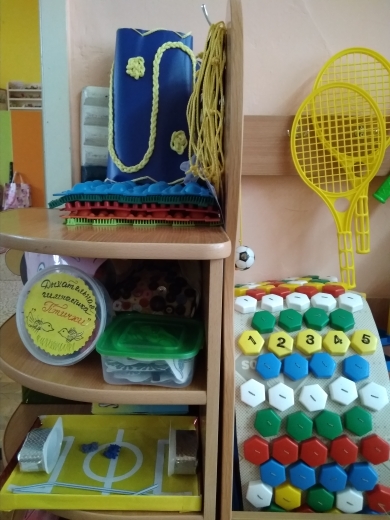 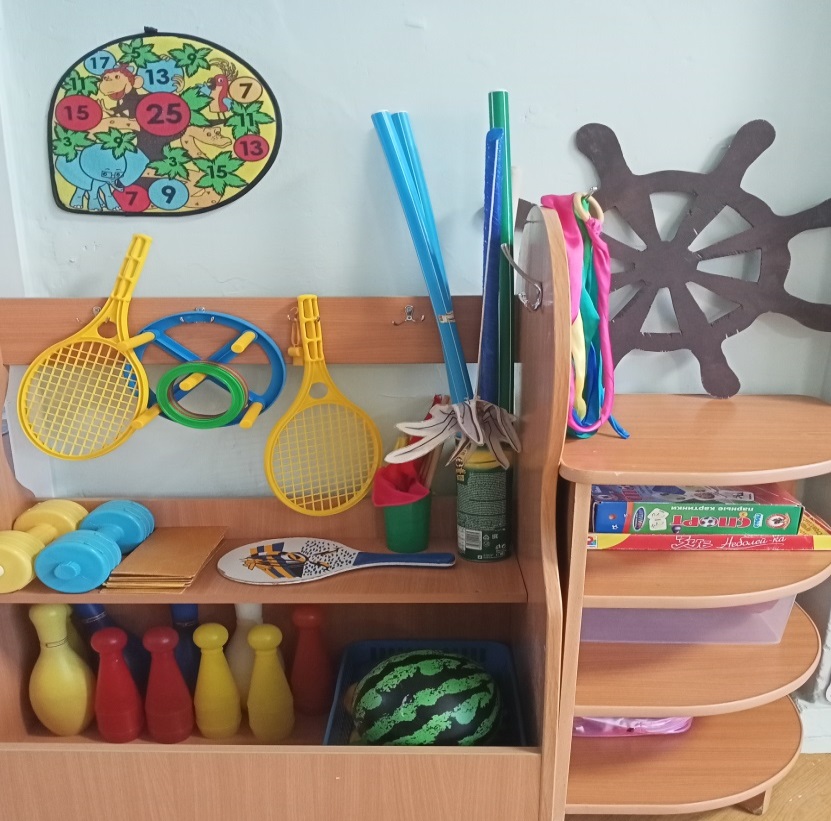 ЦЕНТР:  «БОЕВОЙ СЛАВЫ»«Наши деды – славные победы!»
ЦЕНТР «КРАЕВЕДЕНИЯ»«Мы -  знатоки родного края!»
ГОВОРЯЩАЯ СРЕДА ДЛЯ РОДИТЕЛЕЙ
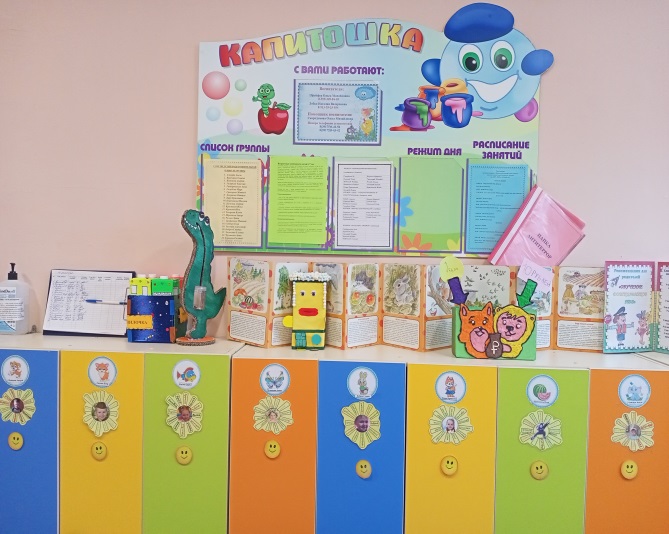 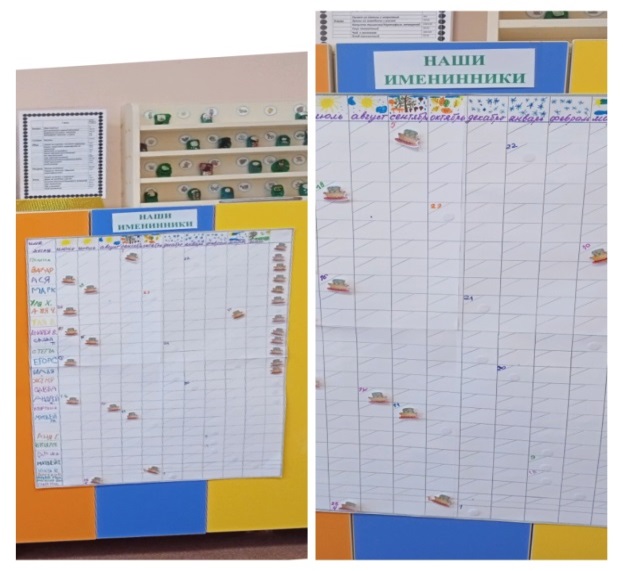 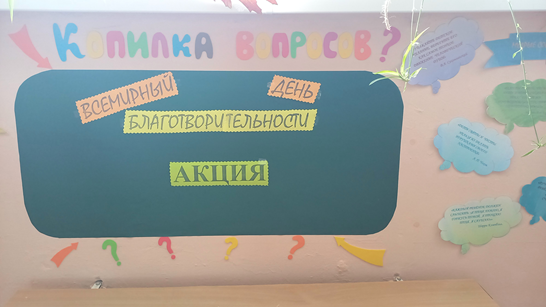 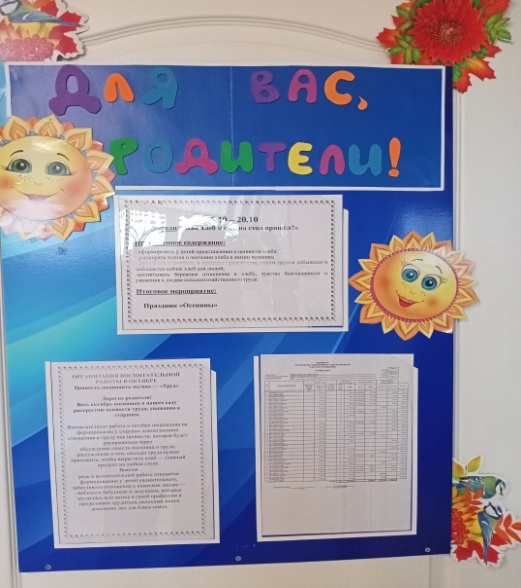 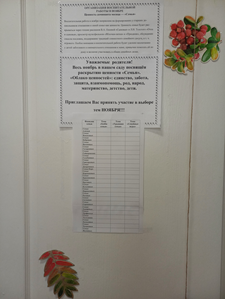 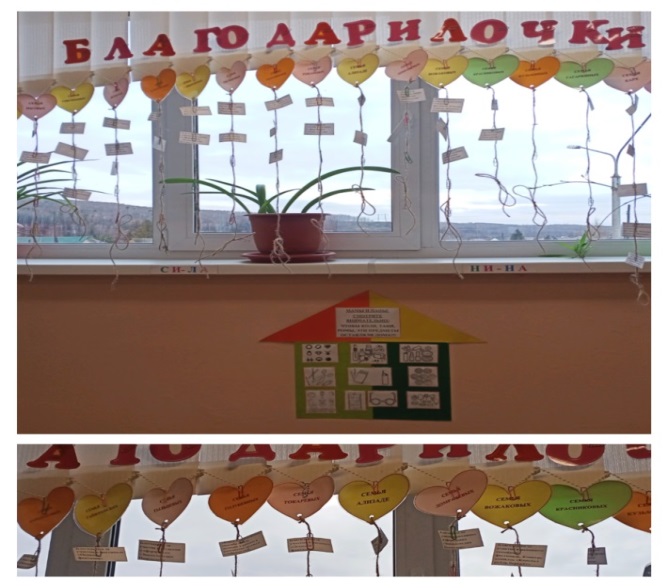 ГОВОРЯЩАЯ СРЕДА В ГРУППЕ
«Наша лента дня»
«Сами дежурим, помогаем и меню выставляем»
«Всем покажем, что мы здесь!»
«Посчитаем, сколько нас!»
«У меня сегодня настроение…»
«Правила нашей группы мы обсуждаем 
и все вместе принимаем!»
« Ведём календарь»
«Отмечаем погоду»
«Занятия знаем какие сегодня…»
«Звуки разные бывают, дошкольники об этом знают!»
« В душе каждого ребёнка есть невидимые струны. 
Если тронуть их умелой рукой, они красиво зазвучат»
                         В.В. Сухомлинский.
БЛАГОДАРЮ
ЗА
ВНИМАНИЕ!